UC. Cooperative Extension  An engine for problem solving in California
Fadzayi Elizabeth Mashiri Ph. D.
UCCE County Director – Mariposa County
Livestock and Natural Resources Advisor – Mariposa, Merced Counties
UC system structureUC ANR, UCCE
University of California Cooperative Extension (UCCE)
Funded by 3 sources:
UC
USDA                       Cooperative Funding
County

Program in the UC Division of Agriculture and Natural Resources

Work closely with 3 UC Campuses

We can collaborate with any UC, CSU, University, College in our local communities, nationwide or internationally
UC ANR Strategic Vision
ANR envisions a thriving California in 2025 where healthy people and communities, healthy food systems, and healthy environments are strengthened by a close partnership between the University of California and its research and extension programs and the people of the state.
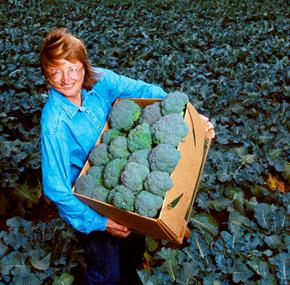 How UCCE brings solutions to local communities
Bridge between local issues and the power of UC Research.  
Bring practical, science-based answers to Californians’ problem.
Works with industry to enhance agricultural markets, address environmental concerns, and provide producers with scientifically tested production techniques and increased food safety.
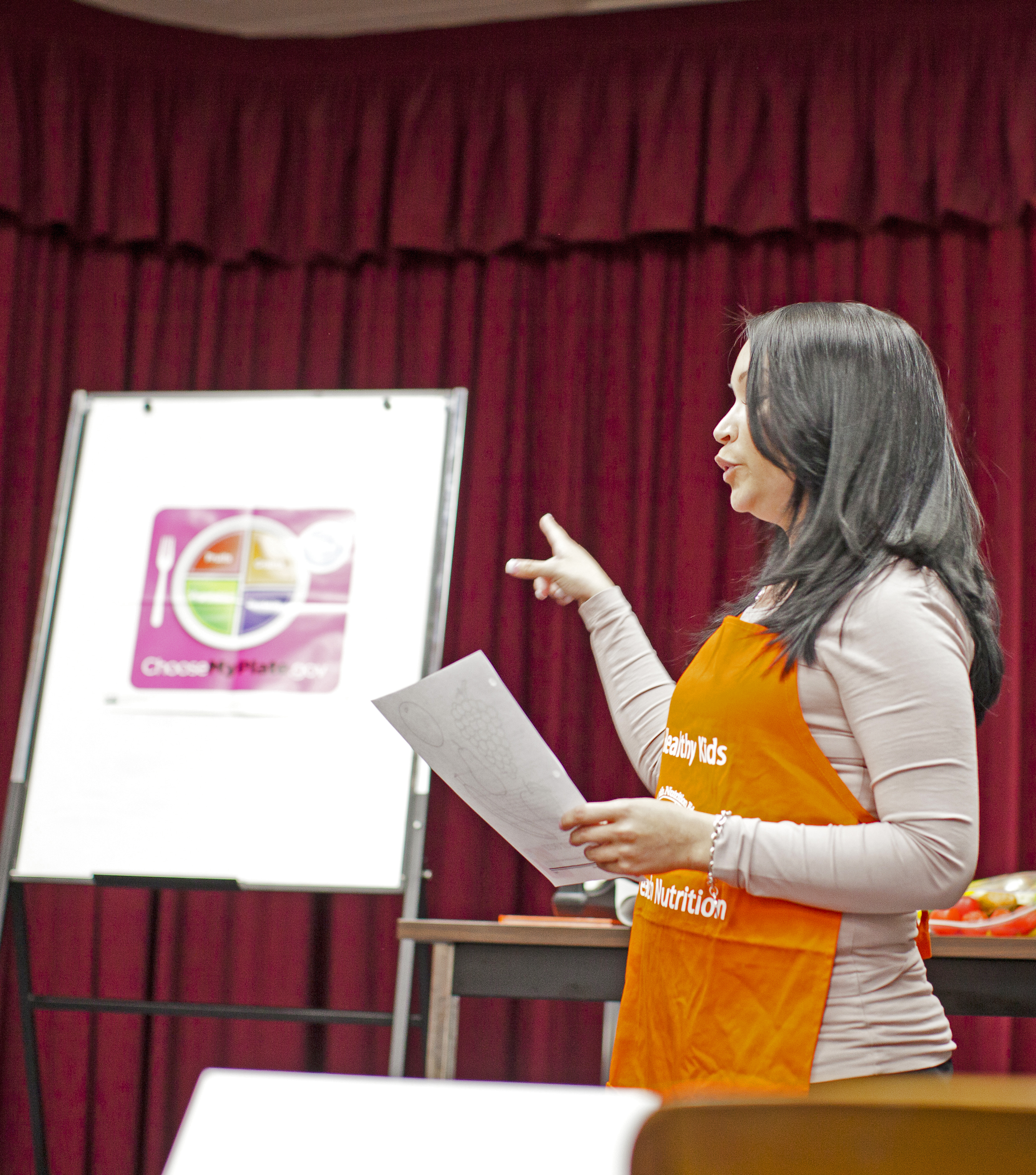 How UCCE brings solutions to local communities
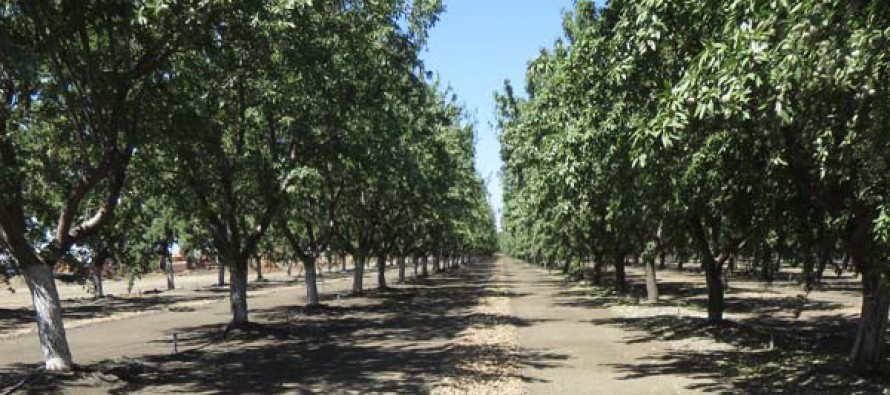 200 locally based Cooperative Extension advisors and specialists
57 local offices throughout California
130 campus-based Cooperative Extension specialists
9 Research and Extension Centers
6 statewide programs
700 academic researchers in 40 departments at 3 colleges and 1 professional school
Extension Programs in Mariposa
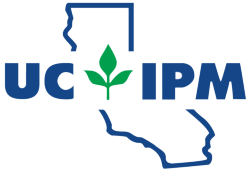 4-H Program
Donna Wice – Prog Coordinator
Russell Hill – 4-H Advisor
Master Gardener Program
Sheri Mace
Livestock and Natural Resources Prog
Fadzayi Mashiri
Viticulture Program
Karl Lund
California Naturalist Program
Collaborate with UCM
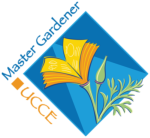 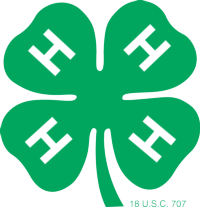 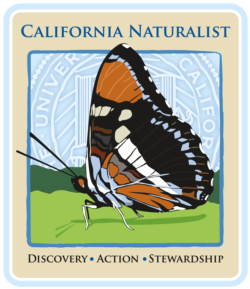 The Role of an Advisors/Coordinators
Develop research programs
Implement extension or educational programs
Ensure programs promote productivity and sustainable ecosystems and are relevant to community needs
Develop citizenship, leadership, responsibility and life skills of youth
Develop and strengthen linkages between science based information and communities
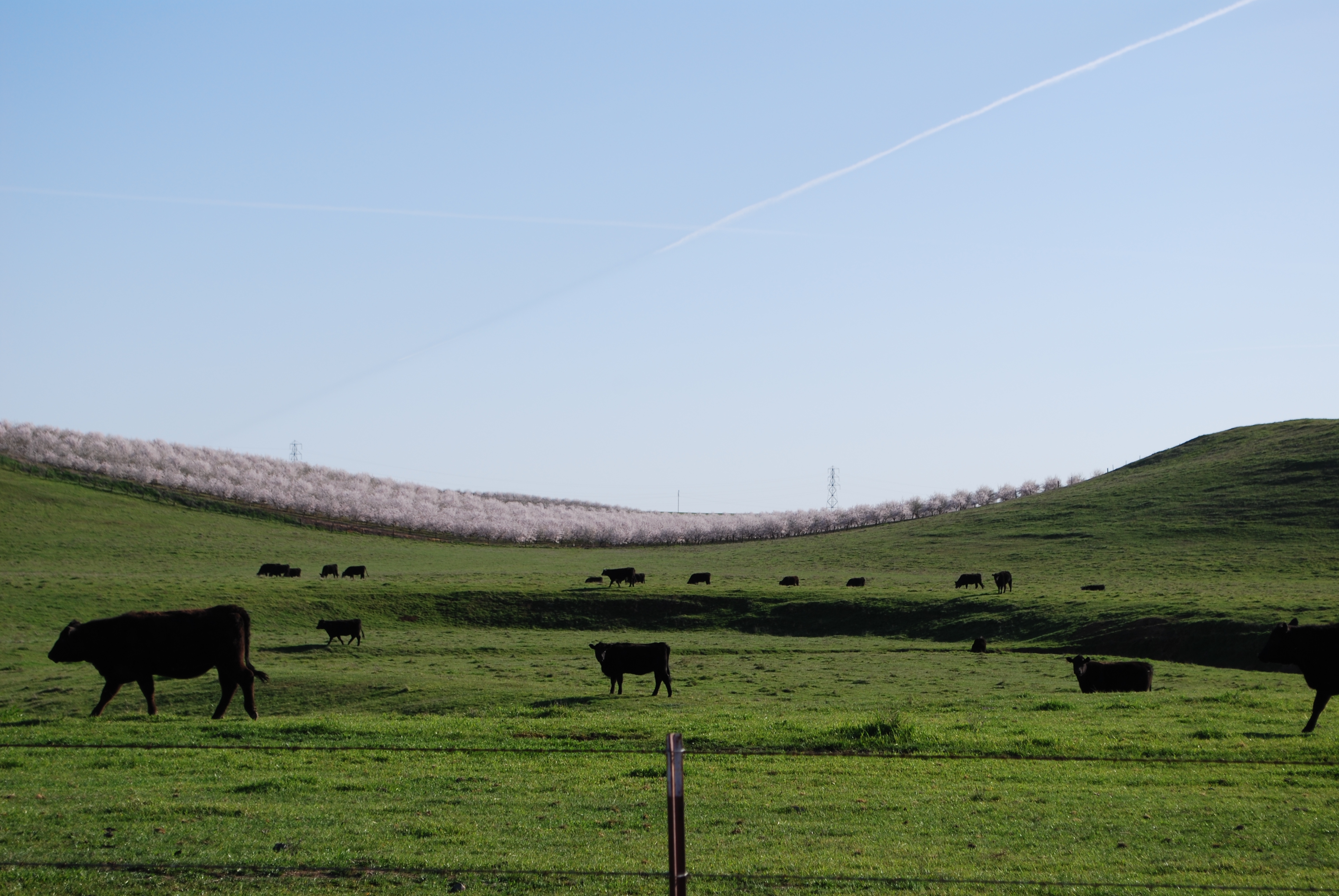 Specialty areas
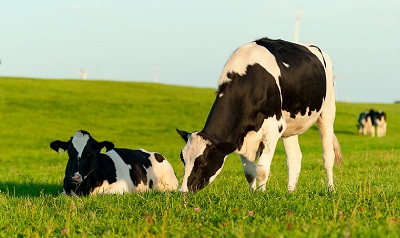 Livestock and Natural Resources
Vet Sciences
Dairy
Forestry
Agronomy
Fruit trees
Nut crops
Viticulture
Environmental horticulture
Entomologist
Family and consumer sciences
Youth development
Ag Economics
Etc
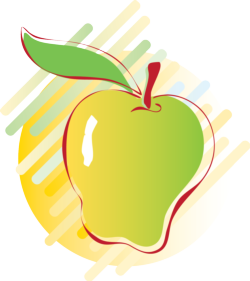 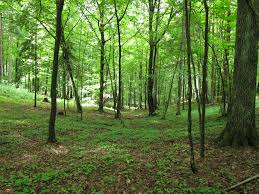 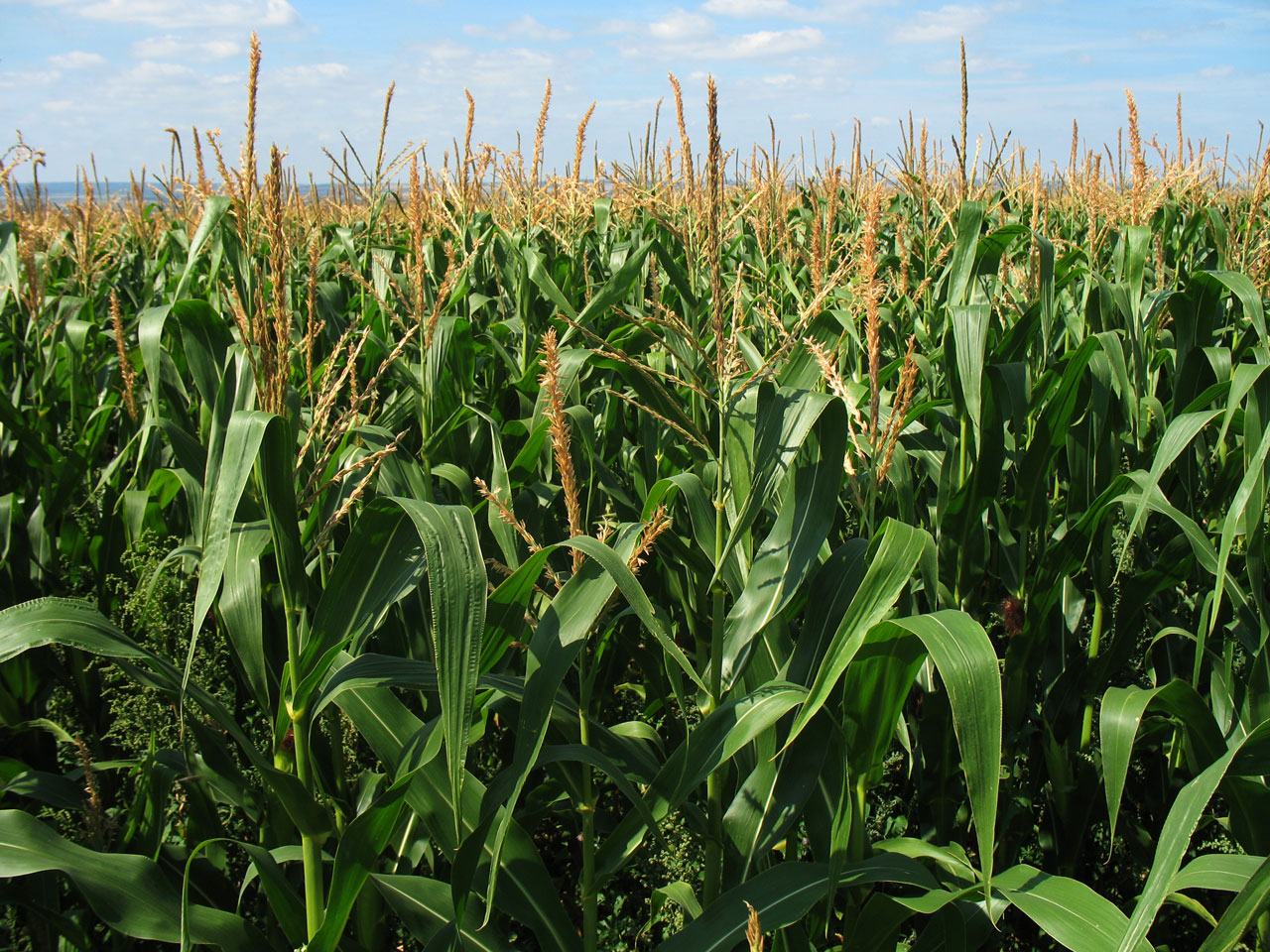 http://ucanr.edu/
http://cemariposa.ucanr.edu/

			
Questions?